AP Physics 1 – Class Starter
Let’s take the morning to review the concepts you learned last class
Form a group of 2 or 3
Collect a whiteboard and pens
I will post 4 sets of questions, please complete the questions AND write down any questions you may have for me!
Question 1
A baseball (m = 0.14 kg) traveling at 40. m/s moves a fielder’s glove backward 0.20 m when the ball is caught. What was the average amount of force exerted by the ball on the glove?
Question 2
The 10.0 kg crate is being pushed 5.0 m along a floor by an 80.0 N force. The μ between the floor and the crate is 0.1. Determine the work done on the crate by the 80.0 N force.
Question 3
How much work does it take to accelerate a 1000. kg car from 50. m/s to rest?
Question 4
A roller coaster car of mass m = 200 kg is released from rest at the top of a 60 m high hill (position A), and rolls with negligible friction down the hill, through a circular loop of radius 20 m (positions B, C, and D), and along a horizontal track (to position E).
What is the velocity of the car at position B,C,D and E?
Question 4
A roller coaster car of mass m = 200 kg is released from rest at the top of a 60 m high hill (position A), and rolls with negligible friction down the hill, through a circular loop of radius 20 m (positions B, C, and D), and along a horizontal track (to position E).
What is the velocity of the car at position B,C,D and E?
Question 5
In the figures below, identical boxes of mass 10 kg are moving at the same initial velocity to the right on a flat surface. The same magnitude force, F, is applied to each box for the distance, d, indicated in the figures.  Rank these situations in order of the work done on the box by F while the box moves the indicated distance to the right.
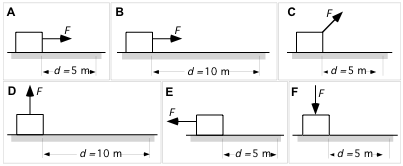 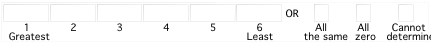 Question 5
In the figures below, identical boxes of mass 10 kg are moving at the same initial velocity to the right on a flat surface. The same magnitude force, F, is applied to each box for the distance, d, indicated in the figures. Rank these situations in order of the work done on the box by F while the box moves the indicated distance to the right.
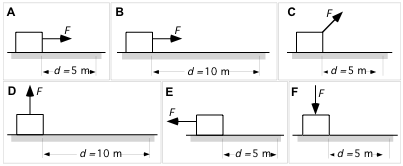 Answer: B > A > C > D = F > E. The work done on the box is given by the product of the component of the force in the direction of motion times the distance moved.
AP Physics 1 – Quiz 1a
Please clear off your desks leaving only a pencil, ruler, calculator, and your quiz notebooks
Set up dividers between yourself and your neighbours
Quiz 1a: Work
When you have finished, hand in your quiz at the front and collect a Student Log: Unit 4
Notes
So what did we leave out…?
Rest of Class
You have the rest of class to work your way through the 4.1 Worksheets

Please use this time effectively